When I think about Leviticus, I think…
One Possible Answer…
An Underrated, & Sadly, Overlooked Book
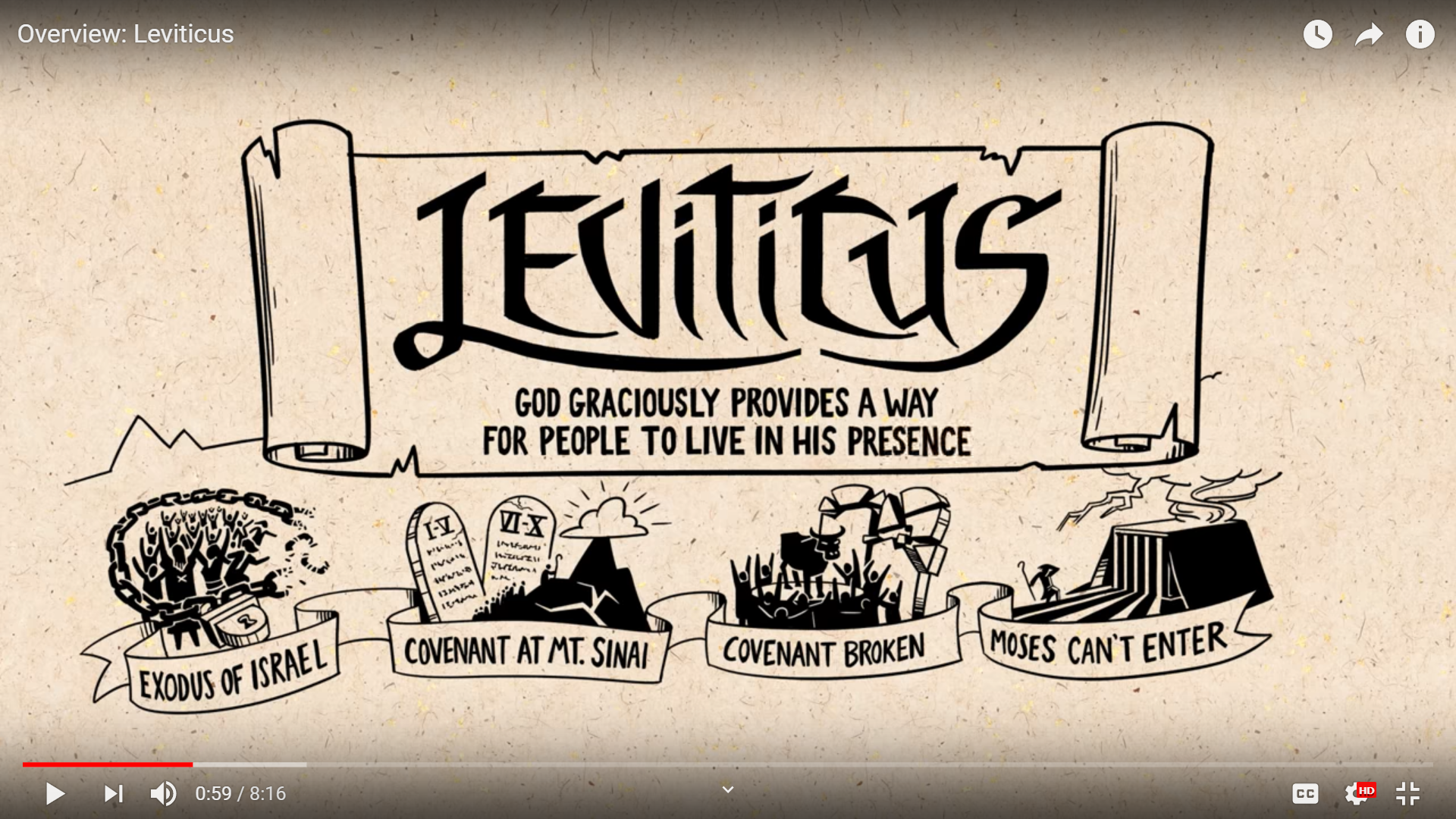 When I think about Leviticus, I think about…” 	These are the Laws God gave Jesus to grow up with. 
Why do some people struggle with Leviticus? 		
Primarily, a huge gap in cultures. The Ancient East is different. 
Secondarily, we’ve misrepresented it & our title doesn’t help. 
How does scripture describe Leviticus & why God gave it: 
	[Dt 4:5-8] What other nation has such laws? Not ancient cultures. 	[Ps 19:7-12; 119:97-100] Should be expected from 2 Tim 3:16-17.	[Rom 7:7,12] Paul doesn’t dismiss it & neither does Peter 1 Pt 1:16.
An Underrated, & Sadly, Overlooked Book
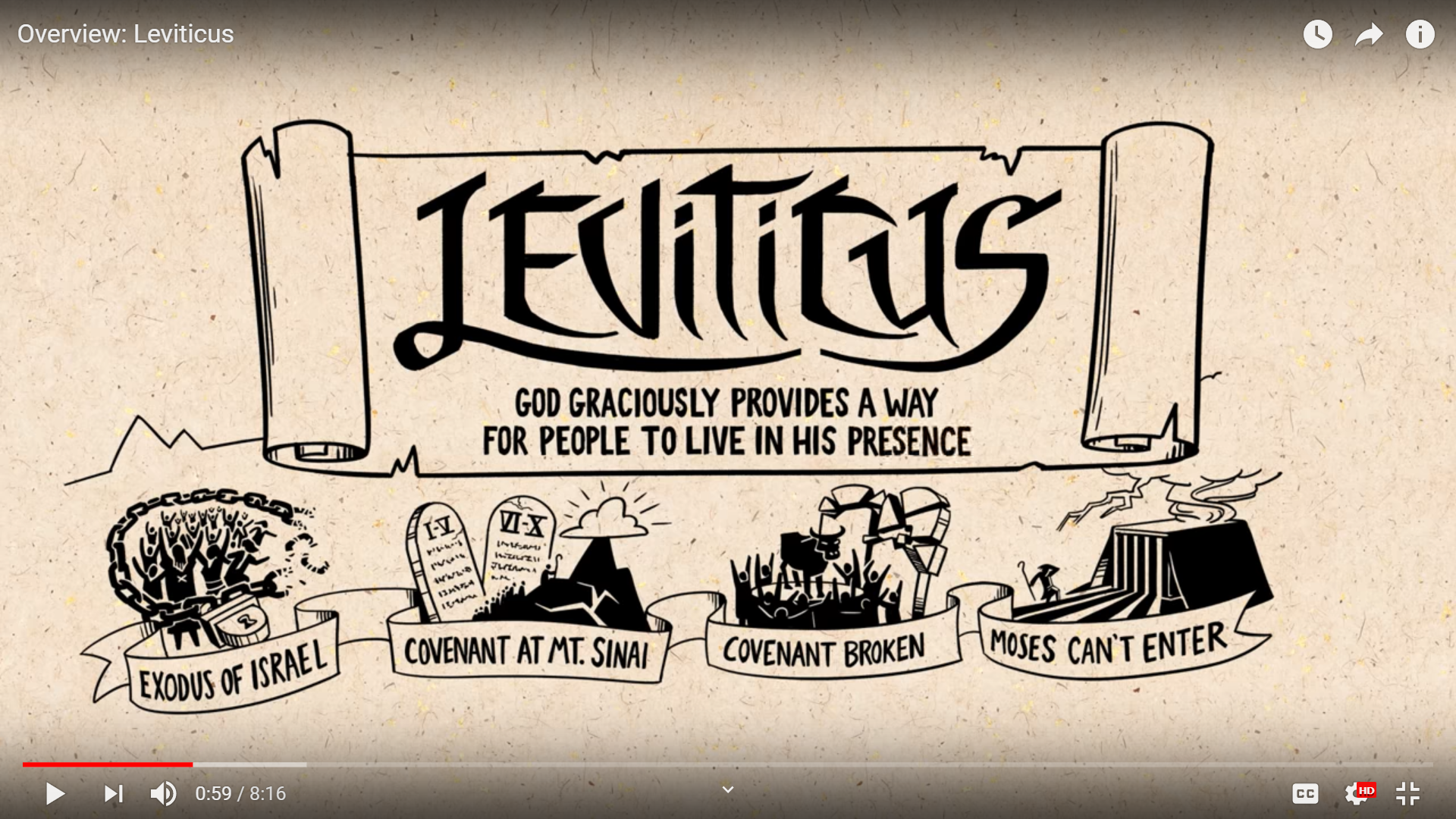 What Should National Laws Cover? The same as our nation’s. 
	1) Sex & Marriage. 		Today licenses are required from the state.  	2) Real Estate.				Tons of paperwork is signed buying a home. 	3) Financial Affairs. 		The IRS, FDIC & several are part of every-day life.  	4) Public & Private Health. The FDA & ADA laws ensure our safety. 			5) Worship.					The 1st Amendment speaks to this still today.  
Where does it fit in the bible story? (Between Exodus & Numbers)
	Israel's God given purpose [Ex 19:5-6] ends with The Tent, Ch 24-40.	In Lev 1:1 God speaks from The Tent, in Num 1:1, Moses is in The Tent. 	The big bible story: Returning to walk with God in Eden. [Lv 26:11-12]
An Underrated, & Sadly, Overlooked Book
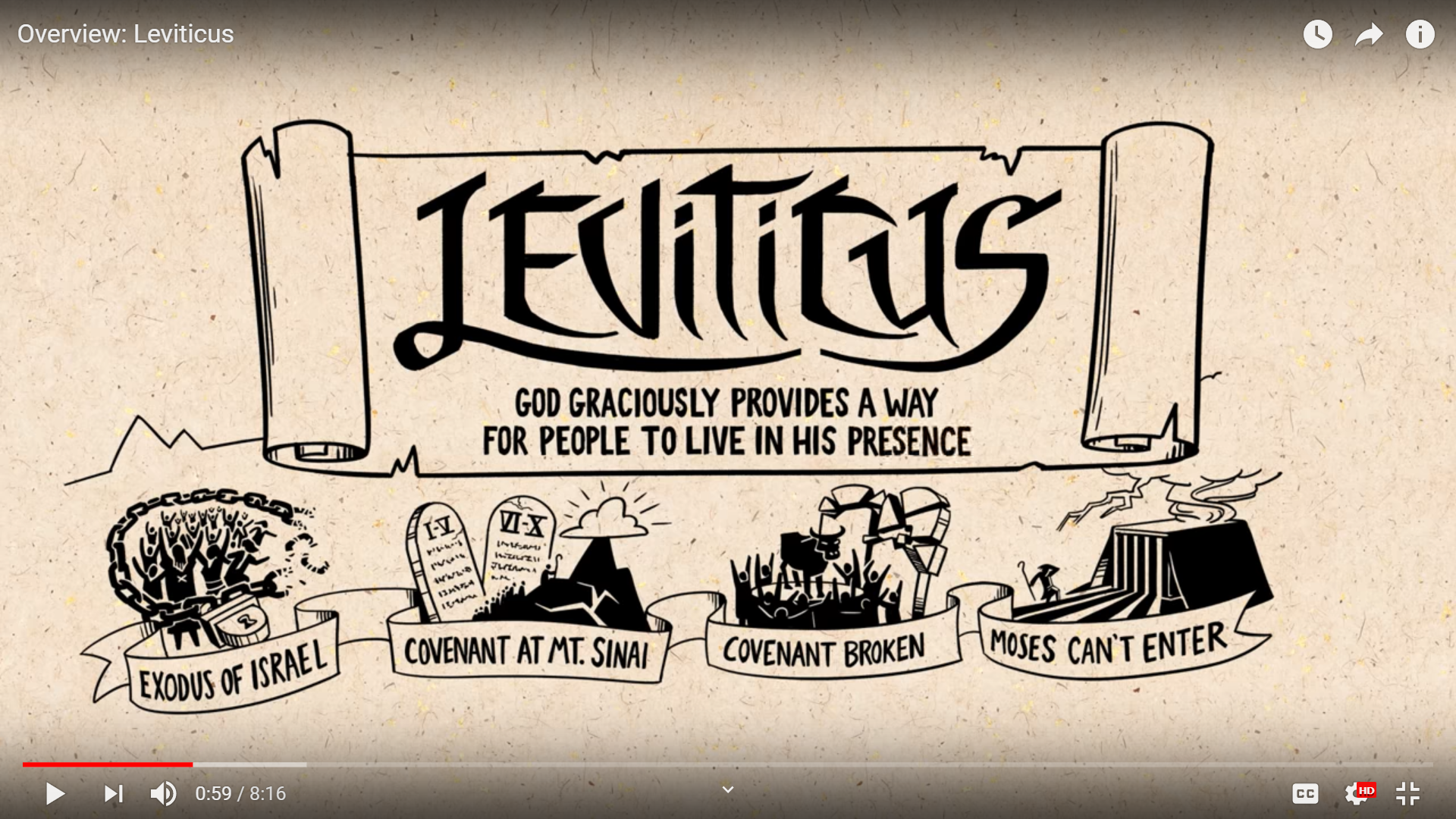 Why does Leviticus=holy? How is ‘holy’ defined? 
	Leviticus uses ‘holy’ the most. (80x; Exd & Psm 46x; Num 34x).	God is holy, He is separate. In what way are we to be holy?  
	As priests…Israel was to be “in but not of” the world nations.  	[Lev 26:40-42] They needed circumcised hearts! 		God’s hope for Israel is also God’s hope for us! 
What does Leviticus teach about God? (6:6-7; 19:18, 22, 33-34)
	He is willing to forgive! He wants us to love neighbor & downtrodden.		The traits of God we love so much, are also in Leviticus!
An Underrated, & Sadly, Overlooked Book
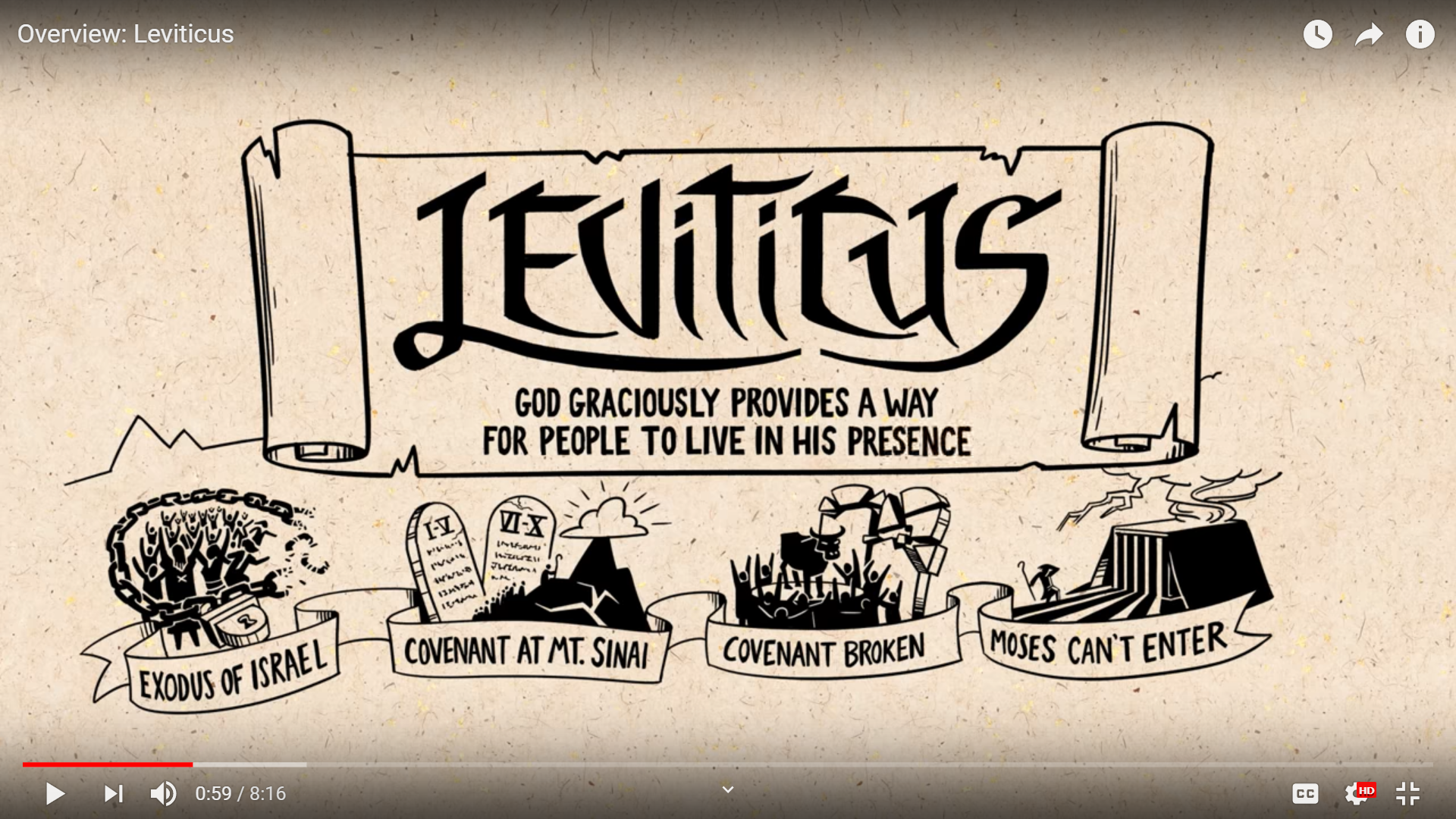 A Few More NT Verses About The Law: 
	Don’t think I came to abolish The Law but to fulfill it. Mt 5:17-19	Christ is the goal (end) of The Law, God’s Righteousness. [Ro 10:1-4]	The Law=guardian until Christ. Our faith is in Him. [Gal 3:24-29] 
		The Law then has the power to bring us closer to Jesus!